The 
Learner Control 
Principle
Chapter 21: Alison Wix & Scott Copley
What is the Learner Control Principle?
A learning environment in which learners are able to control instruction by selecting the order of the content being delivered, along with the pace of their own progress.  They may also choose how the information is displayed.
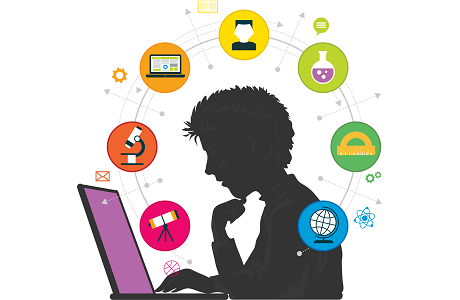 Learner Control Principle
The learner can:
Set the pace
Choose the sequence
Get additional support
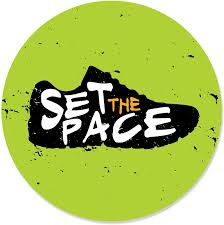 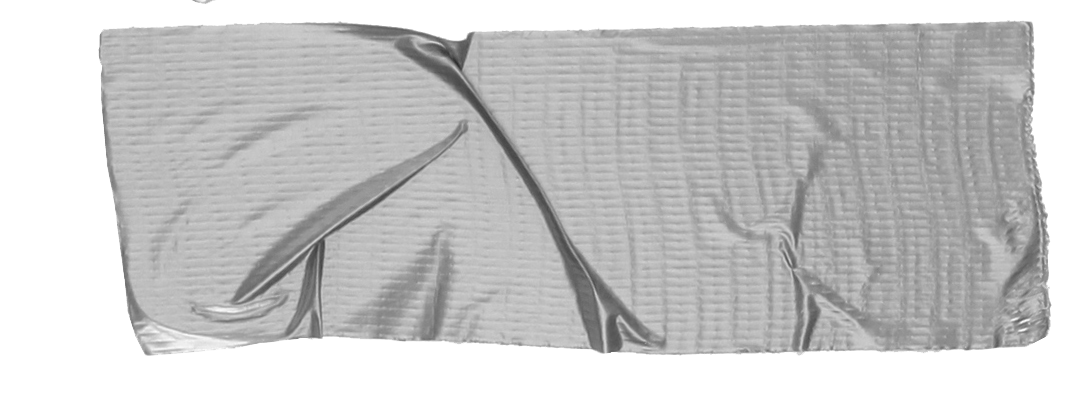 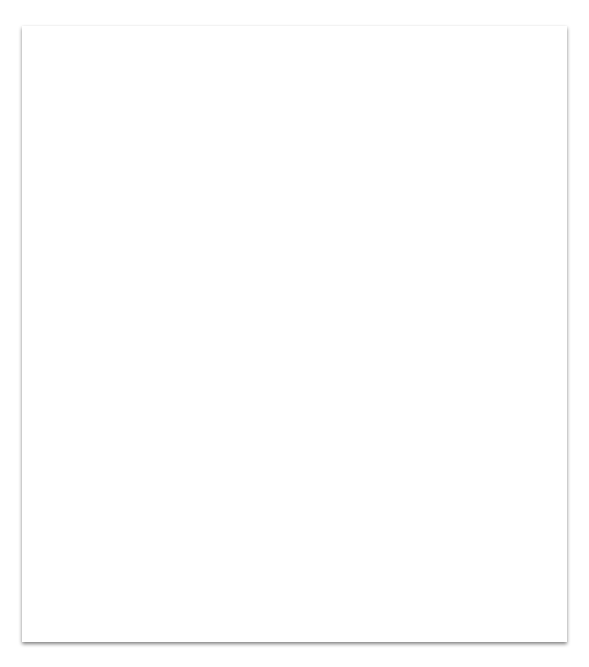 Possible Benefits to Learner Control...
Allows for active processing of instruction
Increases/sustains motivation to learn
Helps to acquire self-regulatory skills
Learners adapt instruction to their preferences and needs
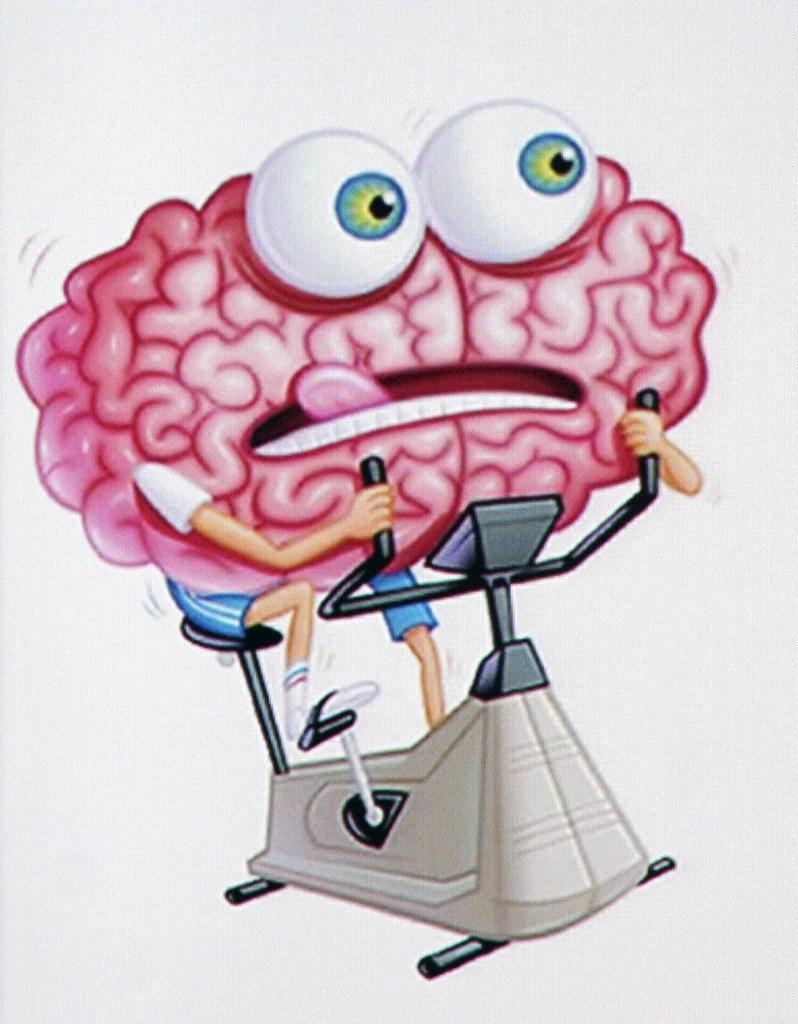 Cognitive Load Theory
Learner control increases the learners extraneous cognitive load, requiring cognitive resources that could instead be used in comprehension activities.
Cognitive Flexibility Theory
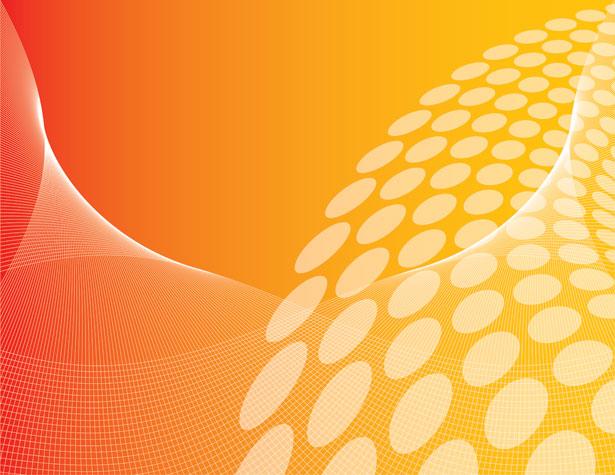 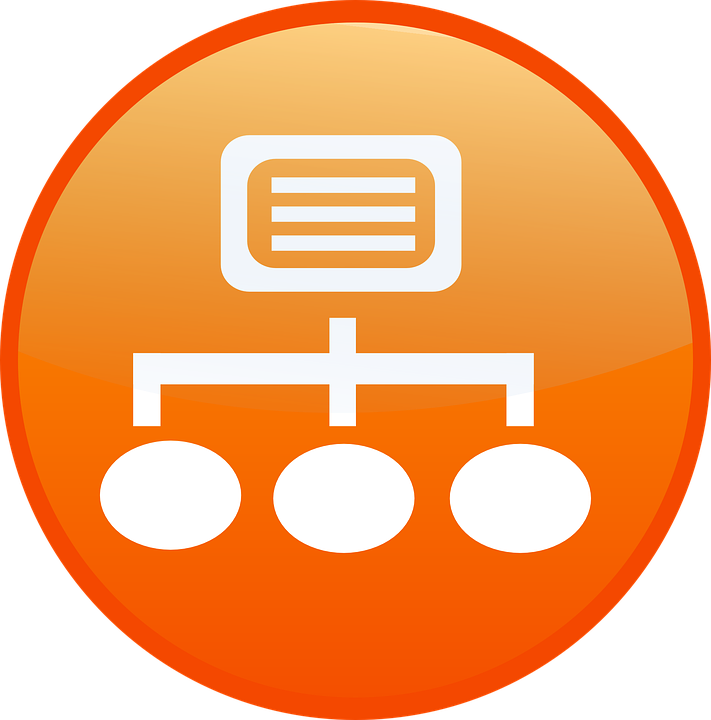 Network-like structures allow learners to compare and contrast topics  from multiple perspectives.
Prior Knowledge is Essential
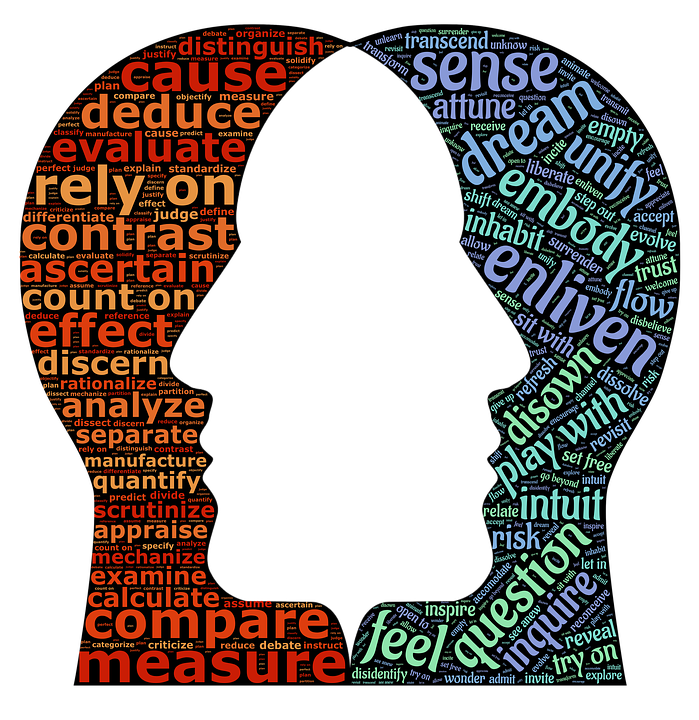 The role of prior knowledge cannot be understated.  Those with prior knowledge will be able to navigate the information based upon their needs and preferences.  

Those with limited prior knowledge will not benefit from learner control, and their learning may ultimately be harmed.
Prodigy vs. Pear Deck
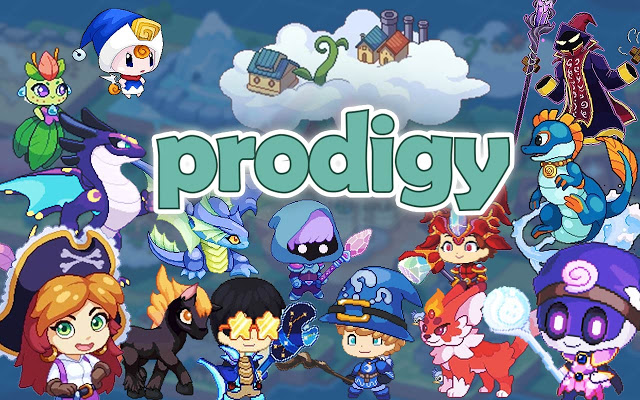 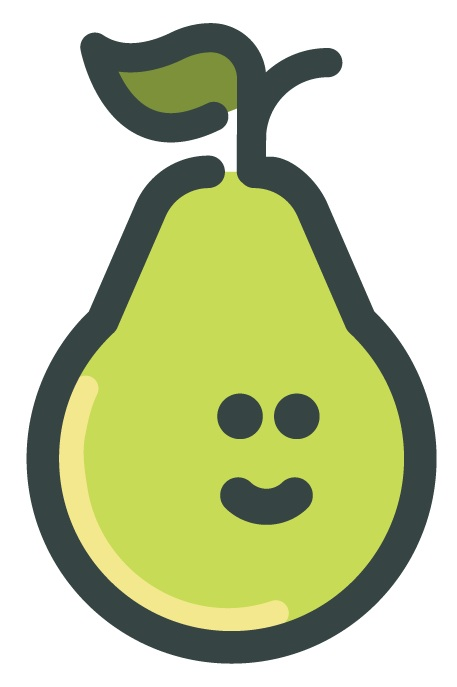 Web-based math program for grades 1-8
“Game-like” quality
Interactive and engaging
Self-paced 
Tailors math content to a child’s specific needs
Provides assessment 
Provides strengths and weaknesses
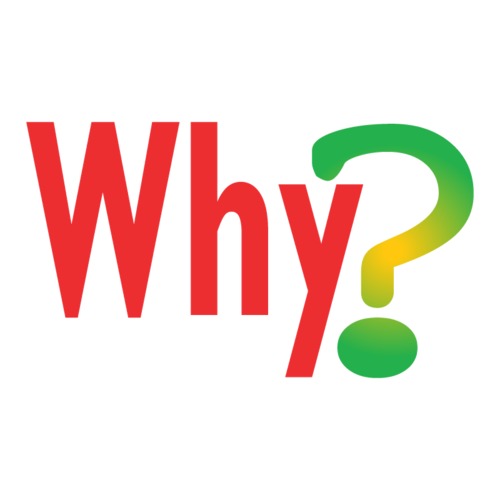 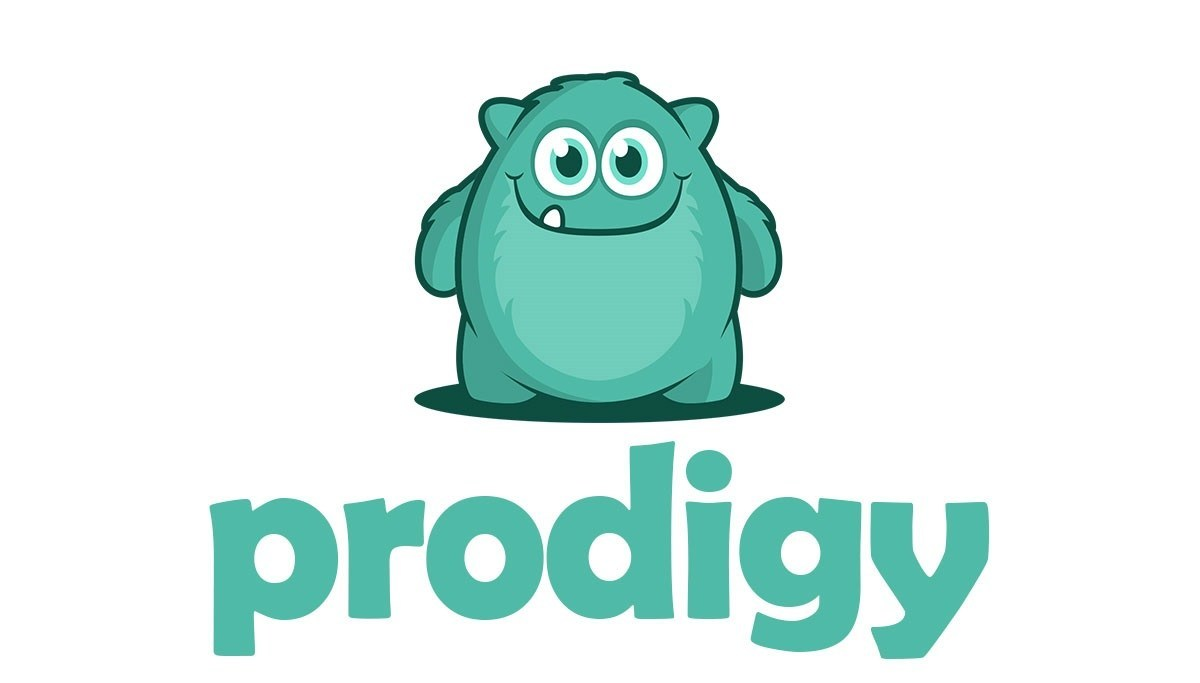 Class Data for Prodigy
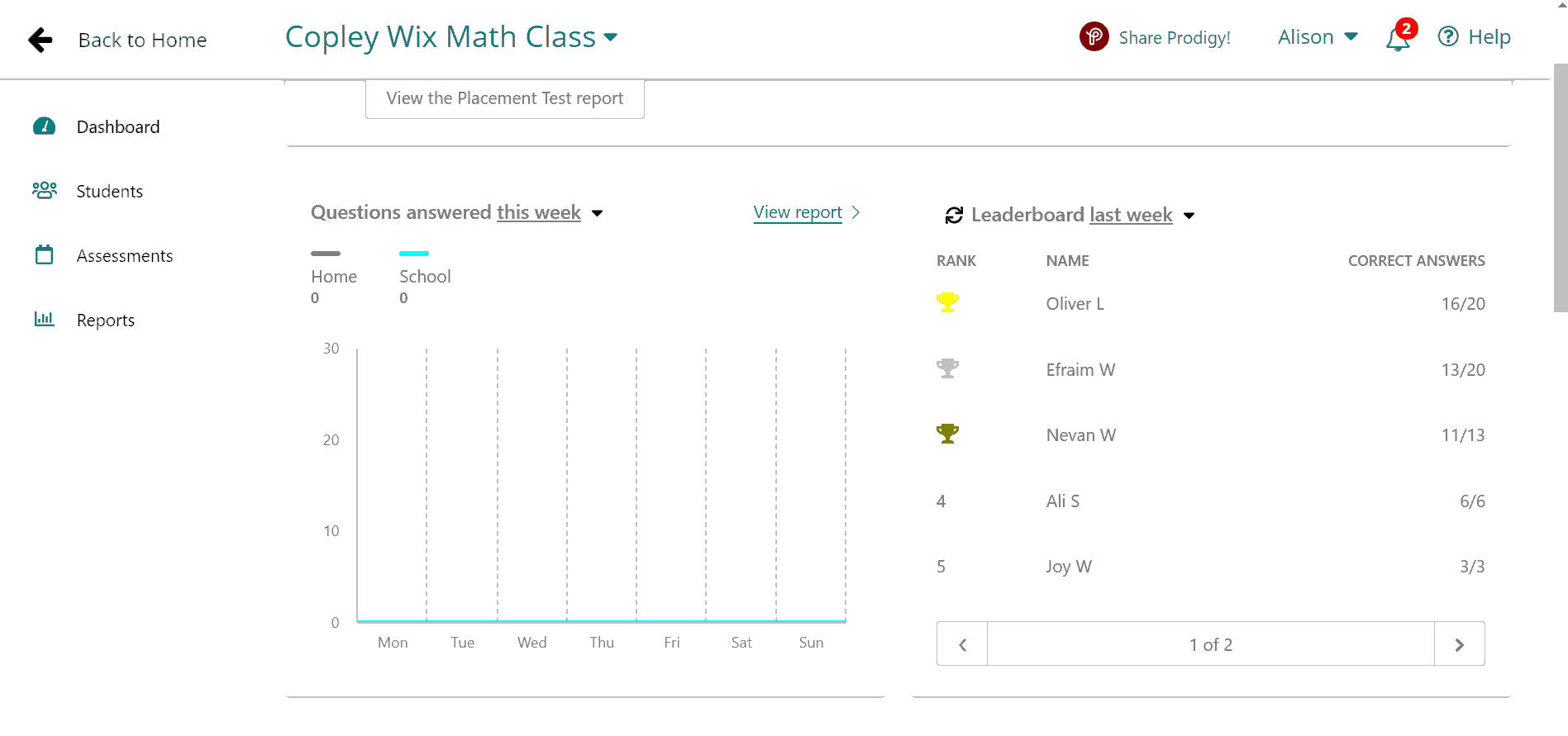 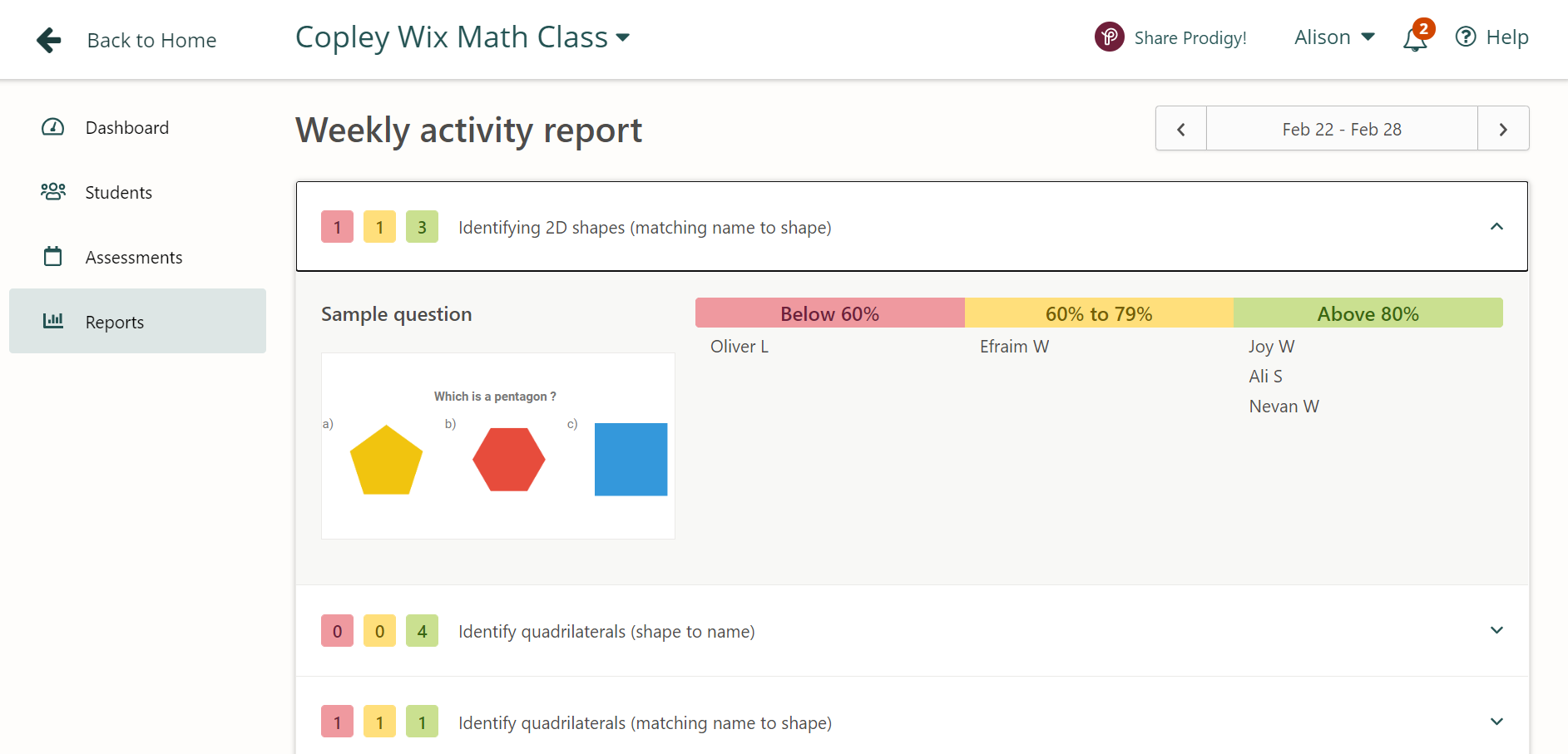 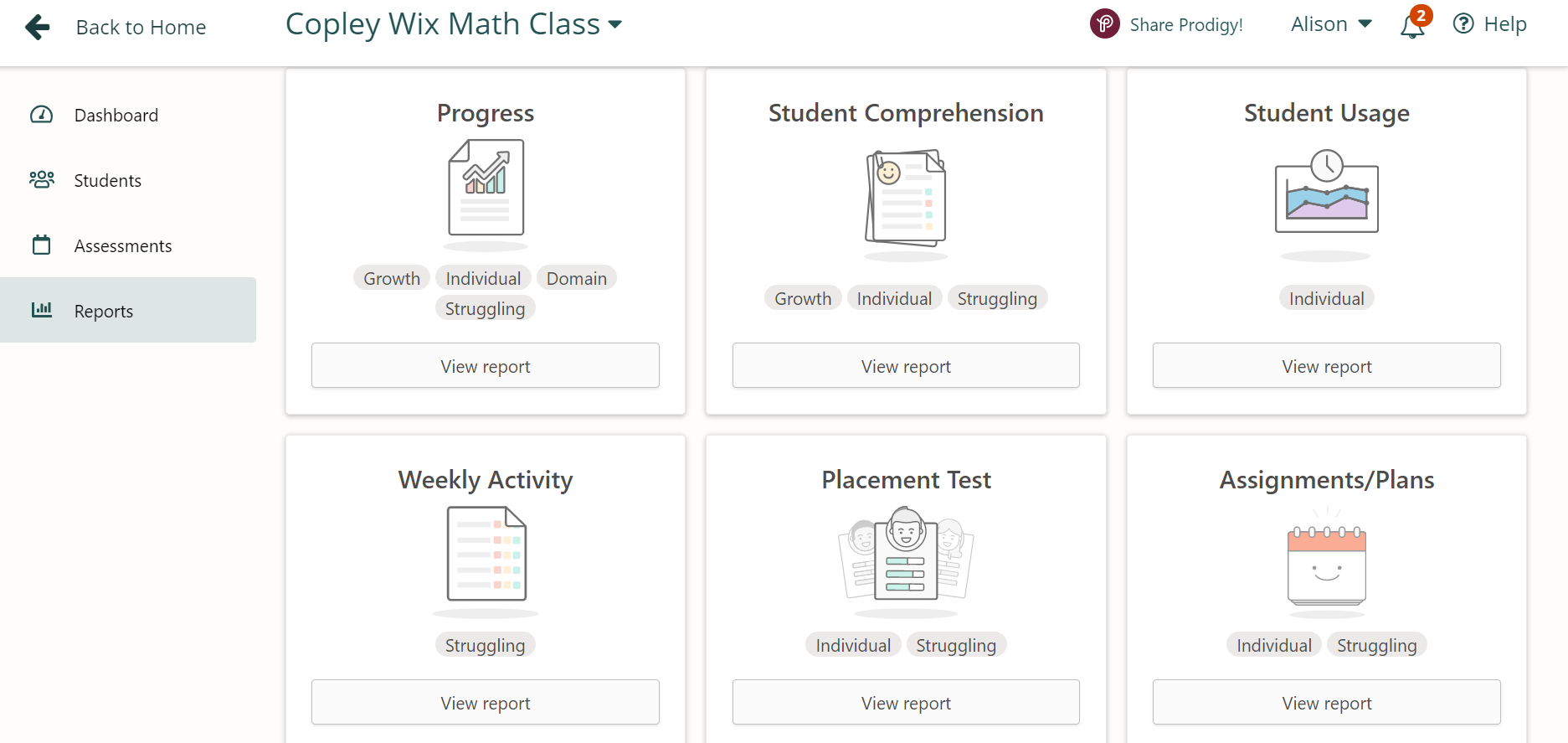 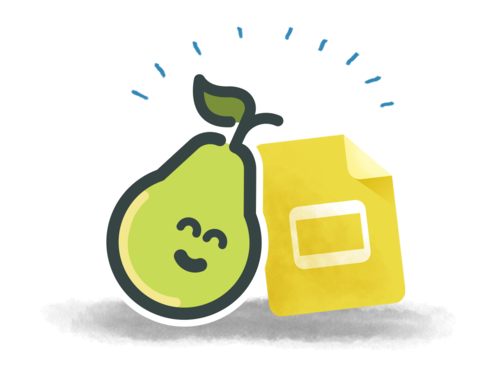 Pear Deck
Allows for interaction
Keeps students engaged
Can make it:
Self-paced
Self-directed
Self-sequenced
Provides formative assessments
Class Data
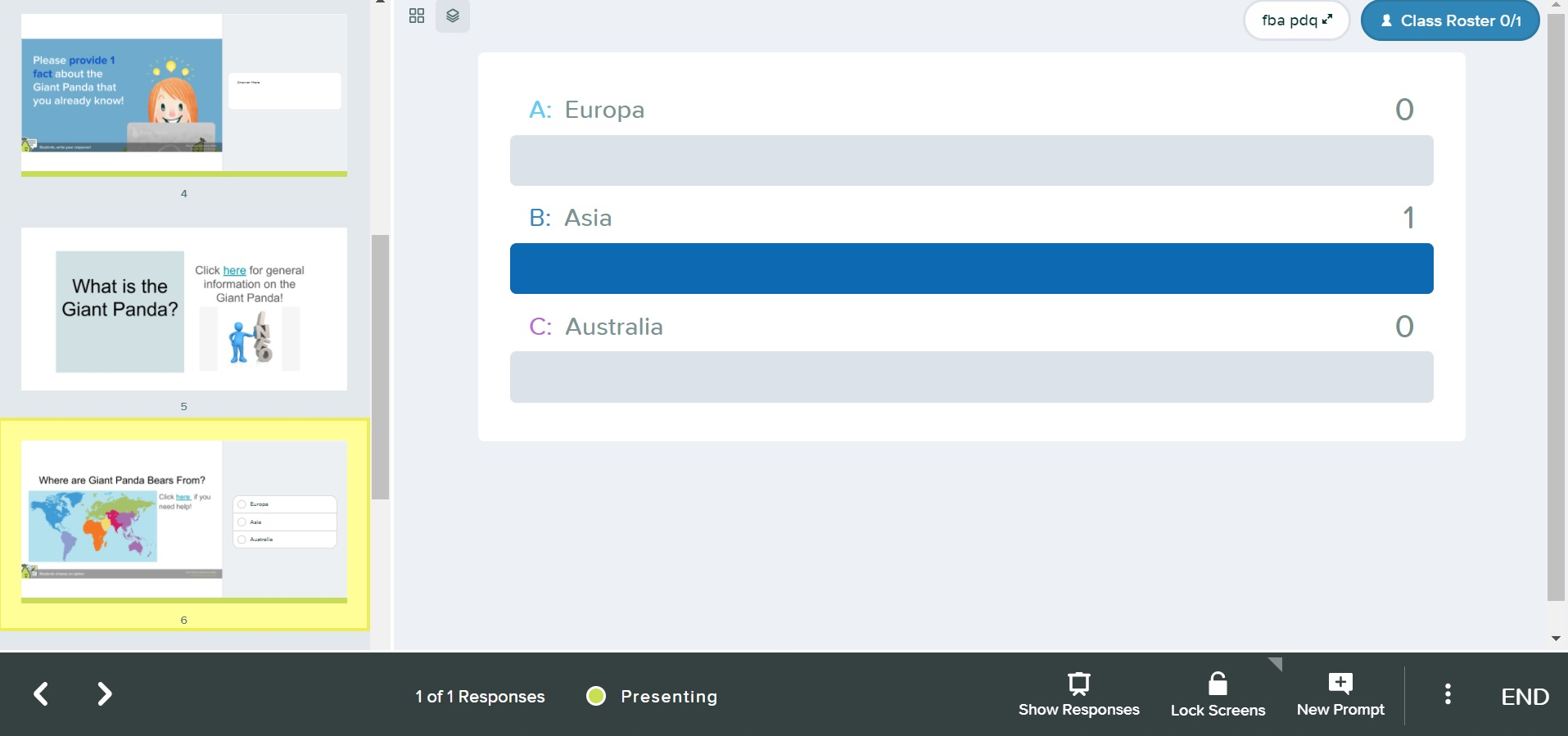 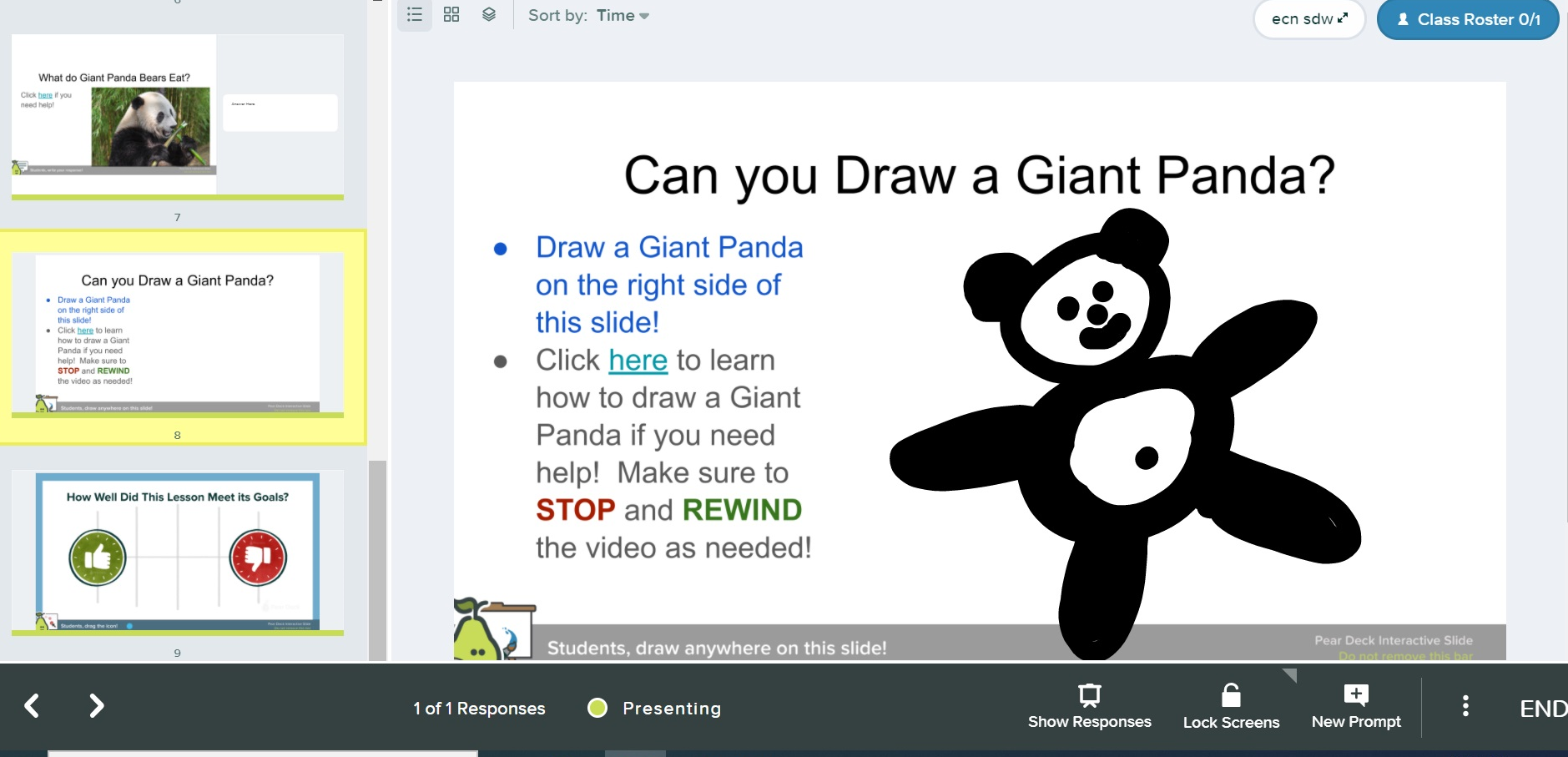 Quotes From Peers
“With the Prodigy game, I am a little skeptical about the levels of control the learner has...I’m not sure if the learner is really controlling what they learn.”
“I found the Pear Deck activity to be a great example of the learner control principle, since it gives the learner control over the instruction by allowing the student to pace, sequence, and select information.”
“I feel like the Pear Deck activity was better adapted to individual needs [in comparison to the Prodigy activity].”
Reference
Scheiter, K. & Leibniz-Institut für Wissensmedien (2014).  The Learner Control Principle in Multimedia Learning. In R.E. Mayer (Ed.), The Cambridge handbook of multimedia learning, 2nd Edition (p. 487). Cambridge University Press.
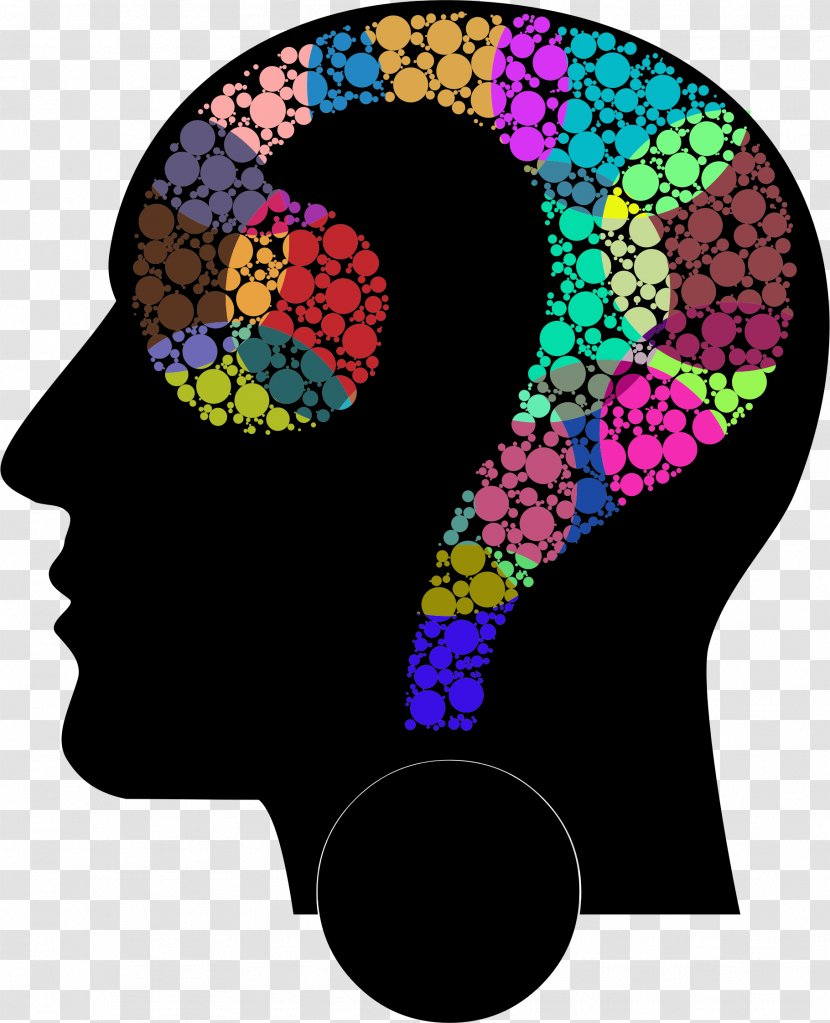 Thank you for Listening! 

Do you have any questions?